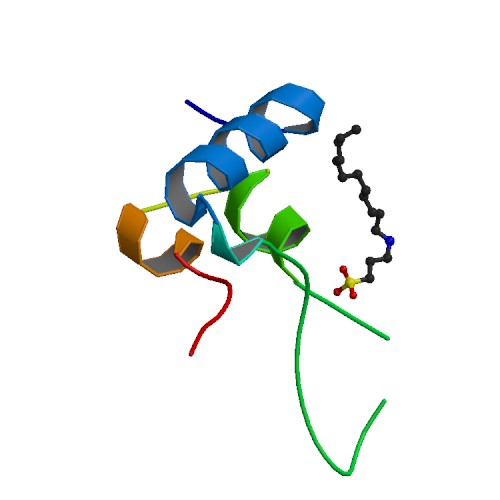 Mecasermin (Approved investigational drug)DB01277
Chemical formula : C331H518N94O101S7
Use : For the long-term treatment of growth failure in pediatric patients with Primary IGFD or with GH gene deletion who have developed neutralizing antibodies to GH. It is not indicated to treat Secondary IGFD resulting from GH deficiency, malnutrition, hypothyroidism or other causes; it is not a substitute for GH therapy. 
Target : Insulin-like growth factor 1 receptor,Insulin-like growth factor-binding protein 3,Insulin receptor,Cation-independent mannose-6-phosphate receptor 
Half life : 2 hours 
Description : Mecasermin contains recombinant-DNA-engineered human insulin-like growth factor-1 (rhIGF-1). IGF-1 consists of 70 amino acids in a single chain with three intramolecular disulfide bridges and a molecular weight of 7649 daltons. The amino acid sequence of the product is identical to that of endogenous human IGF-1. The rhIGF-1 protein is synthesized in bacteria (E. coli) that have been modified by the addition of the gene for human IGF-1. 
Pharmacodynamics : Mecasermin is a biosynthetic (recombinant DNA origin) form of human insulin growth factor 1 (IGF-1) designed to replace natural IGF-1 in pediatric patients who are deficient, promoting normalized statural growth. Growth hormones (GH) bind to growth hormone receptors (GHR) in the liver and other tissues, which stimulates the synthesis of IGF-1. In target tissues, IGF-1 activates the IGF-1 receptor, resulting in intracellular signals that stimulate growth. Although many actions of the GH are mediated through IGF-1, the precise roles of GH and IGF-1 have not been fully elucidated. Patients with severe primary IGF-1 deficiency (Primary IGFD) fail to produce adequate levels of IGF-1, due to disruption of the GH pathway used to promote IGF-1 release (possible GH pathway disruptions include mutations in the GHR, post-GHR signaling pathway, and IGF-1 gene defects).
Mode of action : Mecasermin supplies recombinant-DNA-origin IGF-1, which binds to the Type I IGF-1 receptor. This receptor exerts intra-cellular signaling activity in a number of processes involved in statural growth, including mitogenesis in multiple tissue types, chondrocyte growth and division along cartilage growth plates, and increases in organ growth. 
Toxicity : There is no clinical experience with overdosage of mecasermin. Based on known pharmacological effects, acute overdosage would be predicted to lead to hypoglycemia. Long-term overdosage may result in signs and symptoms of acromegaly. 
Metabolism : Both the liver and the kidney have been shown to metabolize IGF-1. 
Absorption : While the bioavailability of rhIGF-1 after subcutaneous administration in healthy subjects has been reported to be close to 100%, the absolute bioavailability of mecasermin given subcutaneously to subjects with primary insulin-like growth factor-1 deficiency (Primary IGFD) has not been determined. 
Route of elimination : Both the liver and the kidney have been shown to metabolize IGF-1. 
Volume of distribution : 0.257± 0.073 L/kg
Sequence : GPETLCGAELVDALQFVCGDRGFYFNKPTGYGSSSRRAPQTGIVDECCFRSCDLRRLEMYCAPLKPAKSA
Brands : Tercica’s Increlex and Iplex 
Increlex
INCRELEX® (mecasermin [rDNA origin] injection) contains human insulin-like growth factor-1 (rhIGF-1) produced by recombinant DNA technology. IGF-1 consists of 70 amino acids in a single chain with three intramolecular disulfide bridges and a molecular weight of 7649 daltons. The amino acid sequence of the product is identical to that of endogenous human IGF-1. The rhIGF-1 protein is synthesized in bacteria (E. coli) that have been modified by the addition of the gene for human IGF-1. INCRELEX® is a sterile, aqueous, clear and colorless solution intended for subcutaneous injection. Each multi-dose vial of INCRELEX® contains 10 mg per mL mecasermin, 9 mg per mL benzyl alcohol, 5.84 mg per mL sodium chloride, 2 mg per mL polysorbate 20, and 0.05M acetate at a pH of approximately 5.4.
Dosage
Preprandial glucose monitoring is recommended at treatment initiation and until a well-tolerated dose is established. If frequent symptoms ofhypoglycemia or severe hypoglycemia occur, preprandial glucose monitoring should continue. The dosage of INCRELEX® should be individualized for each patient. The recommended starting dose of INCRELEX® is 0.04 to 0.08 mg/kg (40 to 80 micrograms/kg) twice daily by subcutaneous injection. If well-tolerated for at least one week, the dose may be increased by 0.04 mg/kg per dose, to the maximum dose of 0.12 mg/kg given twice daily. Doses greater than 0.12 mg/kg given twice daily have not been evaluated in children with Primary IGFD and, due to potential hypoglycemic effects, should not be used. If hypoglycemia occurs with recommended doses despite adequate food intake, the dose should be reduced. INCRELEX® should be administered shortly before or after (± 20 minutes) a meal or snack. If the patient is unable to eat shortly before or after a dose for any reason, that dose of INCRELEX® should be withheld. Subsequent doses of INCRELEX® should never be increased to make up for one or more omitted dose.
Administration : INCRELEX® is administered by subcutaneous injection. INCRELEX® injection sites should be rotated to a different site (upper arm, thigh, buttock or abdomen) with each injection to help prevent lipohypertrophy. INCRELEX® should be administered using sterile disposable syringes and needles. The syringes should be of small enough volume so that the prescribed dose can be withdrawn from the vial with accuracy. Parenteral drug products should be inspected visually for particulate matter and discoloration prior to administration, whenever solution and container permit. If using syringes that measure dose in units, doses in mg/kg must be converted to units using the following formula: Weight (kg) x Dose (mg/kg) x 1 mL/10 mg x 100 units/1 mL = units/injection.
Overdose : Treatment of acute overdose should be directed at reversing hypoglycemia. Oral glucose or food should be consumed. If the overdose results in loss of consciousness, intravenous glucose or parenteral glucagon may be required to reverse the hypoglycemic effects. A small number of overdose cases have been reported in the post-marketing experience. In one case of acute overdose, a 3-year old patient experienced hypoglycemia after receiving one 4 mg dose of INCRELEX® (a 10-fold increase beyond the prescribed dose). The event resolved following treatment with IV glucose. Long term overdosage with INCRELEX® may result in signs and symptoms of acromegaly.
Contraindications : Active or Suspected Neoplasia
INCRELEX® is contraindicated in the presence of active or suspected malignancy, and therapy should be discontinued if evidence of malignancy develops.
Known Hypersensitivity
INCRELEX® should not be used by patients who are allergic to mecasermin (rhIGF-1) or any of the inactive ingredients in INCRELEX®, or who have experienced a severe hypersensitivity to INCRELEX® Intravenous Administration
Intravenous administration of INCRELEX® is contraindicated.
Closed Epiphyses
INCRELEX® should not be used for growth promotion in patients with closed epiphyses.
IPLEX
IPLEX™ (mecasermin rinfabate rdna origin injection) (mecasermin rinfabate [rDNA origin] injection) is an aqueous solution for injection containing a binary protein complex of human insulin-like growth factor-1 (rhIGF-1) and human insulin-like growth factor-binding protein-3 (rhIGFBP-3), both produced by recombinant DNA technology. rhIGF-1 and rhIGFBP-3 are produced by two separate E. coli strains: one containing the human gene for insulin-like growth factor-1 (IGF-1), the other containing the human gene for insulin-like growth factor-binding protein-3 (IGFBP-3). IGF-1 consists of 70 amino acids in a single chain with three intramolecular disulfide bridges and a molecular weight of 7649 daltons. The amino acid sequence of the rhIGF-1 protein is identical to that of endogenous human IGF-1. IGFBP-3 consists of 264 amino acid residues with a molecular weight of 28,732 daltons. The amino acid sequence of the rhIGFBP-3 protein is identical to that of endogenous human IGFBP-3. Endogenous IGFBP-3 contains 18 cysteine residues that are all paired in disulfide bonds to form the biologically active molecule, but the pairings have not been fully elucidated. The rhIGF-1 and rhIGFBP-3 proteins are complexed in a 1:1 molar ratio for formation of mecasermin rinfabate with a molecular weight of 36,381 daltons. IGFBP-3 from human plasma is glycosylated, whereas rhIGFBP-3 produced in E. coli is non-glycosylated. Glycosylated and non-glycosylated IGFBP-3 bind IGF-1 with similar affinities.
Dosage : IPLEX (mecasermin rinfabate [rdna origin] injection) dosage and administration should be individualized for each patient. IPLEX (mecasermin rinfabate [rdna origin] injection) should be administered via subcutaneous injection at an initial dose of 0.5 mg/kg, to be increased into the therapeutic dose range of 1 to 2 mg/kg, given once daily. IPLEX (mecasermin rinfabate [rdna origin] injection) can be given in the morning or in the evening but should be administered at approximately the same time every day and the patient should maintain a regular, balanced diet. IPLEX (mecasermin rinfabate [rdna origin] injection) should not be administered if the patient cannot or will not eat or if they skip a meal. Subsequent doses of IPLEX (mecasermin rinfabate [rdna origin] injection) should not be increased to make up for a missed dose.
In order to establish tolerability to IPLEX (mecasermin rinfabate [rdna origin] injection) , glucose monitoring should be considered at treatment initiation or when a dose has been increased. If frequent symptoms of hypoglycemia or severe hypoglycemia occur, preprandial glucose monitoring should continue. Glucose monitoring is also advised for patients with recent occurrences ofasymptomatic or symptomatic hypoglycemia. If evidence of hypoglycemia is present at the time of dosing, the dose should be withheld.
Dosage can be titrated up to a maximum of 2 mg/kg daily based on measurement of IGF-1 levels obtained 8-18 hours after the previous dose. Treating physicians should target on-treatment IGF-1 levels of 0 to +2 SD score for age. Dosage should be adjusted downward in the event of adverse effects (including hypoglycemia) and/or IGF-1 levels that are greater than or equal to 3 standard deviations above the normal reference range for IGF-1.
Growth response to IPLEX (mecasermin rinfabate [rdna origin] injection) is expected to decrease with time, as seen with other growth-promoting agents. However, failure to increase height velocity during the first year of therapy  by at least 2 cm/year suggests the need for assessment of compliance and evaluation of other causes of growth failure, such as hypothyroidism, under-nutrition, and advanced bone age. Patients with undetectable ALS levels at baseline may require higher doses of IPLEX (mecasermin rinfabate [rdna origin] injection) .
Rotate sites for injection (thigh, abdomen, upper outer buttock, or upper arm). New injections should be given at least one inch from previous injection site(s) and never into areas where the skin is tender, bruised, red, hard, or lipodystrophic.
IPLEX (mecasermin rinfabate [rdna origin] injection) should be administered using sterile disposable syringes and needles. The syringes should be of small enough volume that the prescribed dose can be withdrawn from the vial with reasonable accuracy.
Administration : For use, remove a vial of IPLEX (mecasermin rinfabate [rdna origin] injection) from the freezer. Thaw the contents by warming the vial in your hand for approximately 2 minutes. When the vial is at room temperature, gently swirl the vial in a rotary motion to ensure content uniformity. DO NOT SHAKE. Parenteral drug products should be inspected visually for particulate matter and discoloration prior to administration. DO NOT inject the contents if the solution is cloudy or discolored; discard the vial. Use IPLEX (mecasermin rinfabate [rdna origin] injection) within 12 hours after the vial is removed from the freezer. After removing the dose of IPLEX (mecasermin rinfabate [rdna origin] injection) , discard the vial with any unused portion.
Overdose : There were no instances of overdosage with IPLEX (mecasermin rinfabate [rdna origin] injection) in the Primary IGFD clinical trial. Based on the known pharmacological effects of IGF-1, acute overdosage could lead to hypoglycemia. Treatment of acute overdosage of IPLEX (mecasermin rinfabate [rdna origin] injection) should be directed at reversing hypoglycemia. Mild hypoglycemia can usually be treated with oral glucose or food. If the overdose results in loss of consciousness, treatment with parenteral glucagon or intravenous glucose may be required.
Contraindications : IPLEX (mecasermin rinfabate [rDNA origin] injection) should not be used for growth promotion in patients with closed epiphyses. IPLEX (mecasermin rinfabate [rdna origin] injection) is contraindicated in the presence of active or suspected neoplasia, and therapy should be discontinued when there is any evidence of active neoplasia. IPLEX (mecasermin rinfabate [rdna origin] injection) is contraindicated in patients allergic to mecasermin rinfabate (rhIGF-1/rhIGFBP-3) or any of the excipients in IPLEX (mecasermin rinfabate [rdna origin] injection) . Intravenous administration of IPLEX (mecasermin rinfabate [rdna origin] injection) is contraindicated.
General reference : www.drugbank.com
www.rxlist .com
Keating GM: Mecasermin. BioDrugs. 2008;22(3):177-88. "Pubmed":http://www.ncbi.nlm.nih.gov/pubmed/18481900# Rosenbloom AL: Mecasermin (recombinant human insulin-like growth factor I). Adv Ther. 2009 Jan;26(1):40-54. Epub 2009 Jan 28. "Pubmed":http://www.ncbi.nlm.nih.gov/pubmed/19198769# Kemp SF: Insulin-like growth factor-I deficiency in children with growth hormone insensitivity: current and future treatment options. BioDrugs. 2009;23(3):155-63. doi: 10.2165/00063030-200923030-00002. "Pubmed":http://www.ncbi.nlm.nih.gov/pubmed/19627167# Rosenbloom AL: Is there a role for recombinant insulin-like growth factor-I in the treatment of idiopathic short stature? Lancet. 2006 Aug 12;368(9535):612-6. "Pubmed":http://www.ncbi.nlm.nih.gov/pubmed/16905026# Lewis ME, Neff NT, Contreras PC, Stong DB, Oppenheim RW, Grebow PE, Vaught JL: Insulin-like growth factor-I: potential for treatment of motor neuronal disorders. Exp Neurol. 1993 Nov;124(1):73-88. "Pubmed":http://www.ncbi.nlm.nih.gov/pubmed/8282084